Comité NICSP: Mirando al futuro
Ian Carruthers
Presidente Comité NICSP (2016-2018)

Enero 2016
Comité NICSP: Objetivo estratégico - a partir de 2015
Plan de trabajo a partir de 2016 - proyectos clave
Beneficios Sociales
Alcance especifico de los proyectos actuales
Beneficios Sociales
Opciones de reconocimiento y medición
Primer punto de reconocimiento
Último punto de reconocimiento
Beneficios Sociales
Opción 1 – posibles puntos de reconocimiento
Ocurran eventos participativos principales

Cumplimiento parcial con los criterios de elegibilidad
Cumplimiento inicial con los criterios de elegibilidad
Cumplimiento con los criterios de elegibilidad para recibir el beneficio siguiente
Cumplimiento con los criterios de elegibilidad para recibir el beneficio siguiente
Demanda aprobada
Cumplimiento con los criterios de elegibilidad para recibir el beneficio siguiente
Demanda aprobada
Fecha de pago ha llegado
Umbral de
criterios de elegibilidad
Eventos participativos principales
Cumplimiento con los criterios de elegibilidad para recibir el beneficio
Demanda aprobada
Demanda
exigible
Las exigencias  para cumplir con los criterios de elegibilidad en curso (incluso revalidación) afectan la medición pero no el reconocimiento
Las exigencias para cumplir con los criterios de elegibilidad en curso (incluso revalidación) afectan la medición y el reconocimiento
Instrumentos Financieros: cobertura y enfoque
Instrumentos Financieros específicos del sector público
2016 Documento de Consulta (DC) cubrirá elementos de autoridad monetaria (oro monetario, billetes y moneda en circulación, elementos del FMI)
Contribuciones estatuarias por cobrar y por pagar	- Proyecto de Ingresos & Gastos Sin Contraprestación
Titularización (“securitization”) - actualización NICSP 29
Reconocimiento y Medición (actualización de NICSP 29 considerando NIIF 9)  Borrador de norma 2016 (todavía no empezado)
Ingresos & Gastos Sin Contraprestación
DC individual para responder a la necesidad de simetría entre ingresos y gastos sin contraprestación  (p.ej. subvenciones)
Debate importante sobre la aplicación de definiciones de elementos del marco conceptual (MC)
Gastos sin contraprestación fuera del proyecto de beneficios sociales, p.ej. Educación, Salud y Defensa
Evaluación de la posibilidad de aplicar NIIF 15 enfoque de obligación de desempeño para ingresos del sector público
Norma para ingresos sin contraprestación “residuales” como sucesor para NICSP 23
Bienes del patrimonio histórico, artístico y/o cultural
Proporcionar exigencias y orientación para reemplazar la orientación provisional de NICSP 17 
DC como primer paso
Bienes del patrimonio histórico artístico y/o cultural definidos
Definiciones de categorías basada en las Convenciónes de la UNESCO
Discusión en términos del MC sobre definiciones de activos y pasivos
Impacto del MC sobre reconocimiento, medición y revelación
Aumentar la adopción de las NICSP: Establecimiento de relaciones
Aprovechar las relaciones existentes con emisores nacionales de normas para el sector público (ENNSP) por ejemplo:
NZ XRB (Ingresos)
GASB (Gastos Sin Contraprestación)
Desarrollar relaciones con otros ENNSP
Foro inaugural en Marzo 2016 (Norwalk, USA)
Intercambio de temas e información sobre proyectos
Oportunidades para trabajo conjunto en el futuro?
Como puede el comité NISCP establecer relaciones en su país?
Aumentar la adopción de las NICSP: Promoción / Conciencia
Apoyar “IFAC Accountability. Now.” iniciativa de la gestión de finanzas públicas  
Relaciones con instituciones importantes que pueden influenciar la adopción – Banco Mundial, FMI, bancos de desarrollo regionales, comunidad de donantes
Proyecto EPSAS (NECSP) 
Rol de observador y contribuir directamente en el proyecto
Progreso de proyectos específicos del sector público 
Continuar el trabajo de divulgación y promoción
NICSP: Estado actual de la adopción de las normas
Adopción
Negrita:      NICSP devengado adoptado / en la aplicación
Medio:        Devengado, cumplimiento general con NICSP
Cruzado:    Cumplimiento parcial 
Claro:         Adopción de las NICSP basada en efectivo
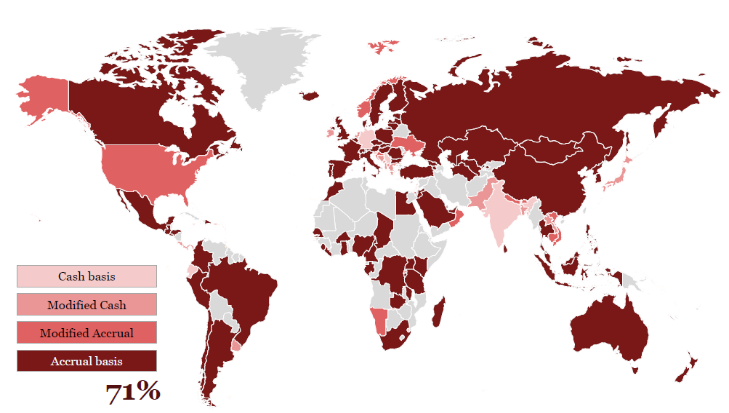 NICSP Implementación
Nivel de adopción e implementación que se espera lograr hasta 2020
Referencia: PWC Global Survey on Accounting and Reporting by Central Governments (2013)
Preguntas, Discusión e Información Adicional
Visite nuestro sitio web: http://www.ipsasb.org/ 
O ponerse en contacto con nosotros por correo electrónico: 	- Presidente Comité NICSP : iancarruthers@ipsasb.org 	- Director técnico interino: johnstanford@ipsasb.org
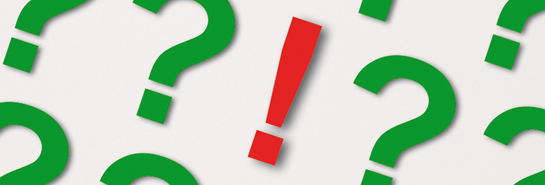